Lindsay high schoolClass of 2017
Anthony Delacruz
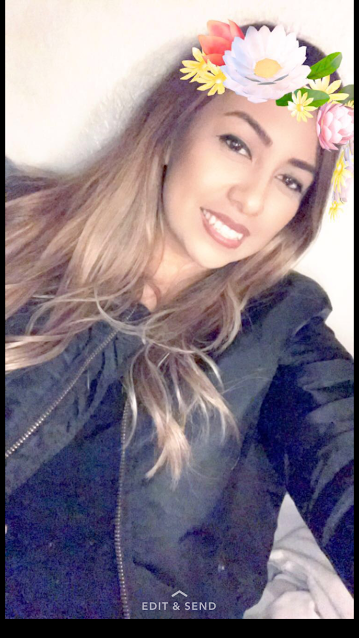 About Me
I come from a family of 6
I am the middle child
Born in Porterville 
Something I struggled with was focusing in school
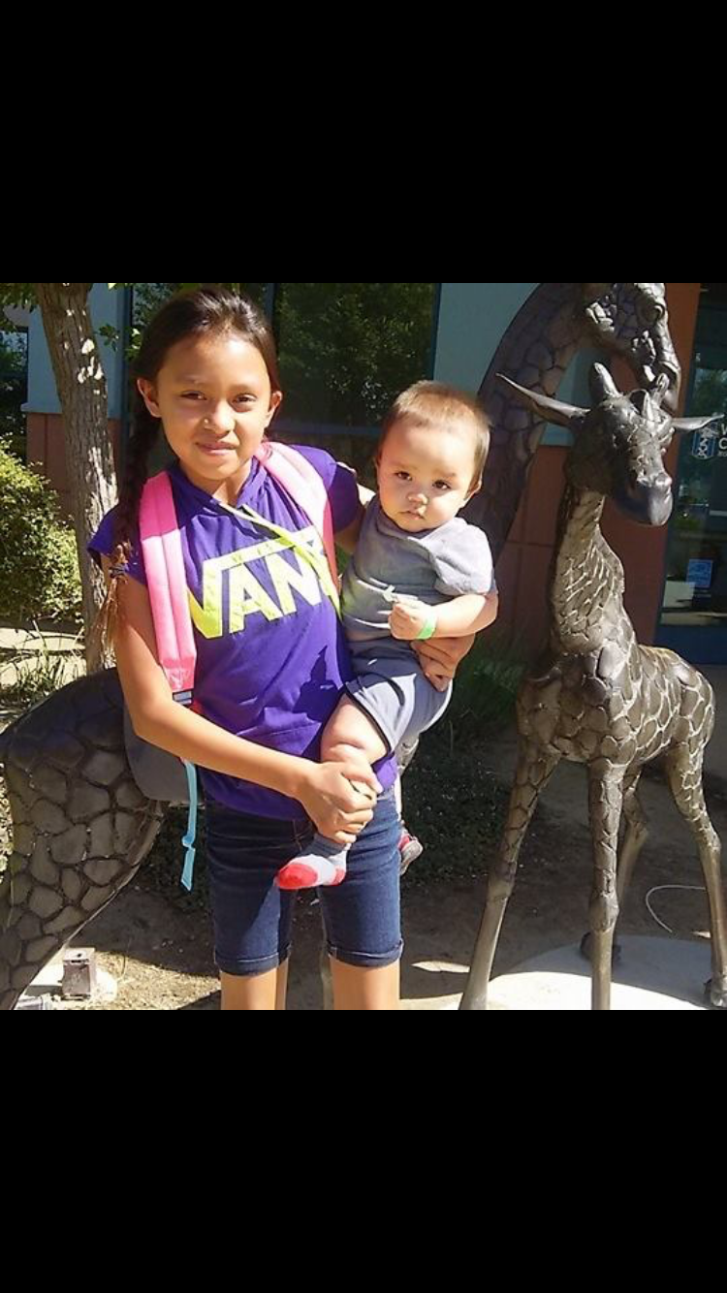 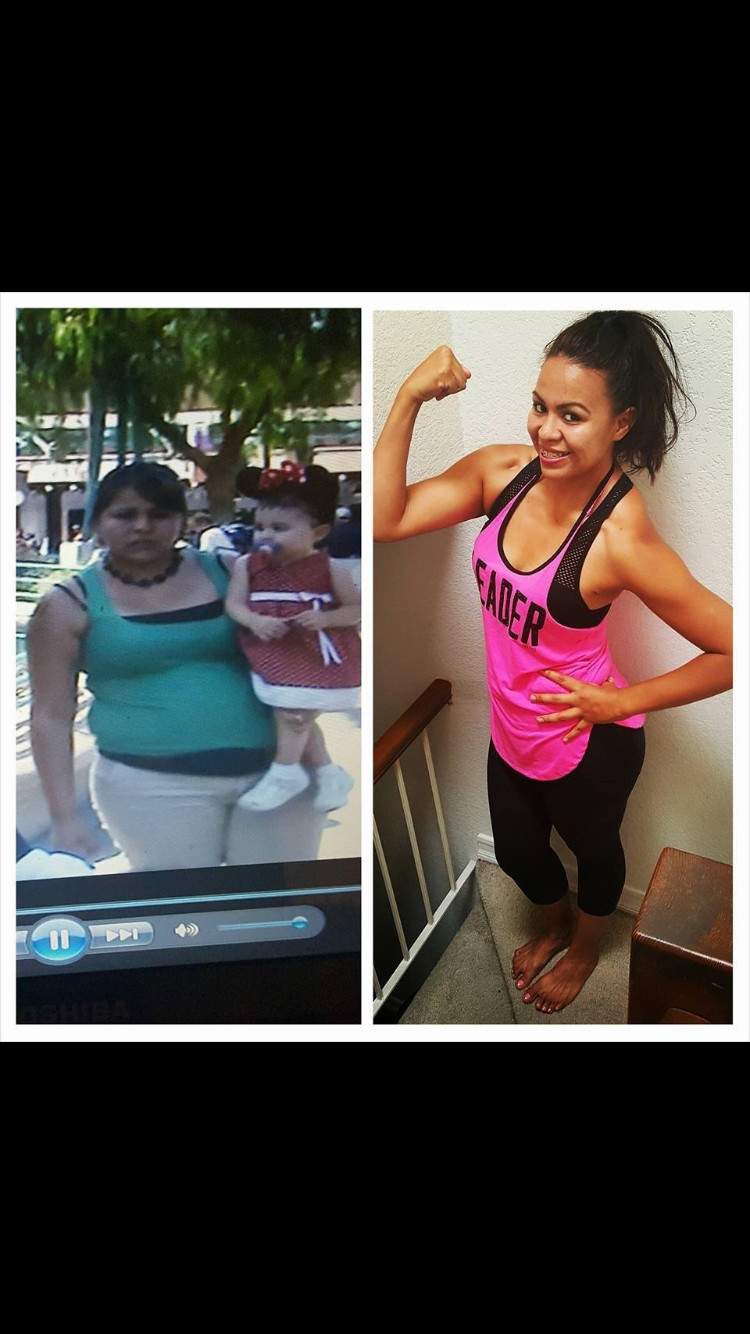 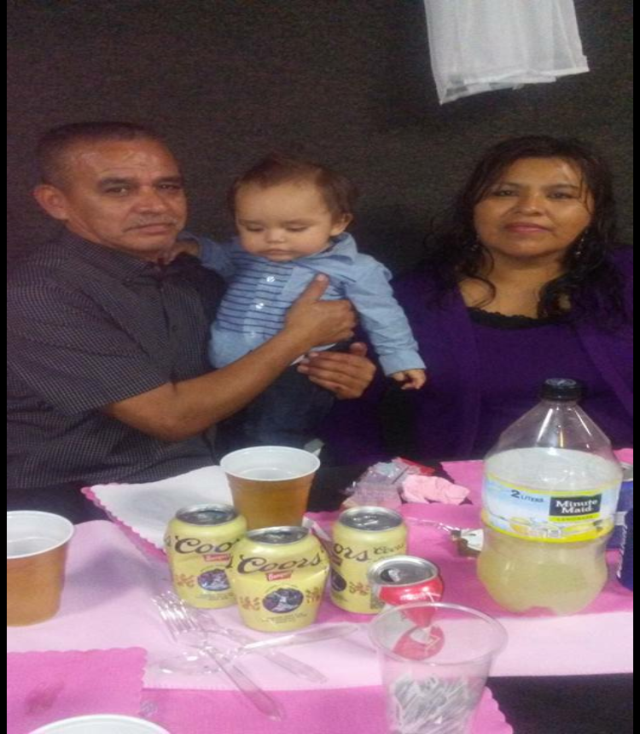 High school experience
High school was exciting 
Basketball 
Friends
Video Production
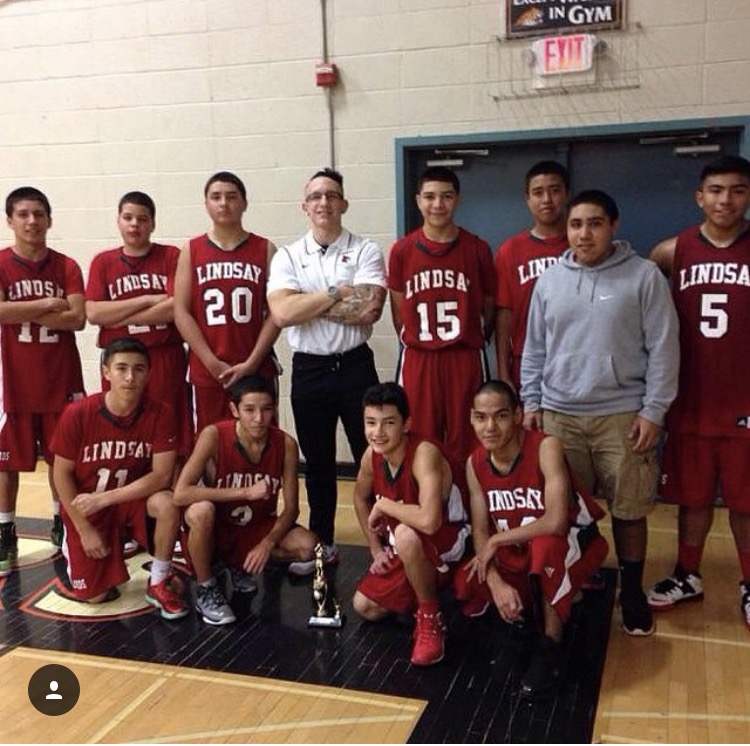 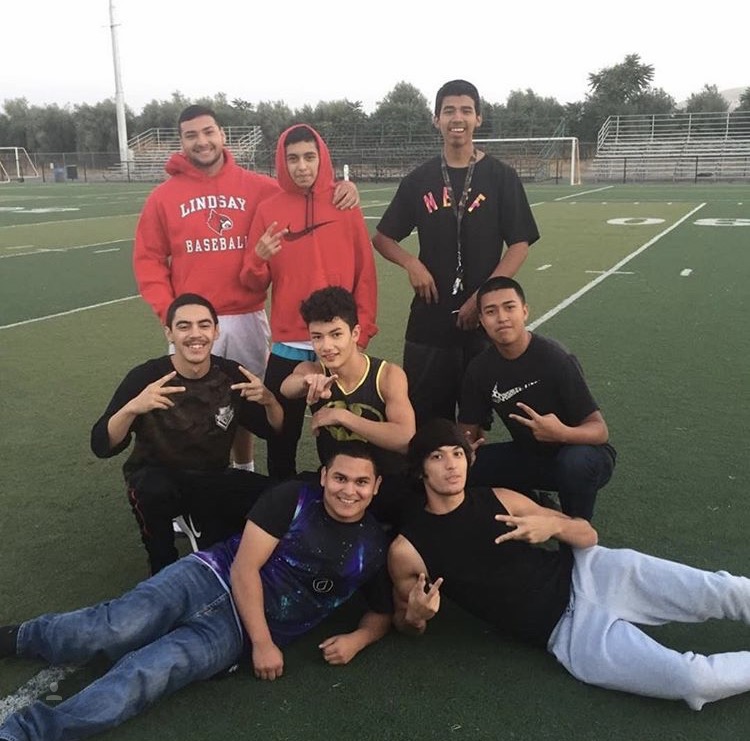 Job shadow
Assistant Nurse
Mariah Madrigal 
Visalia Healthily Families
 Experience
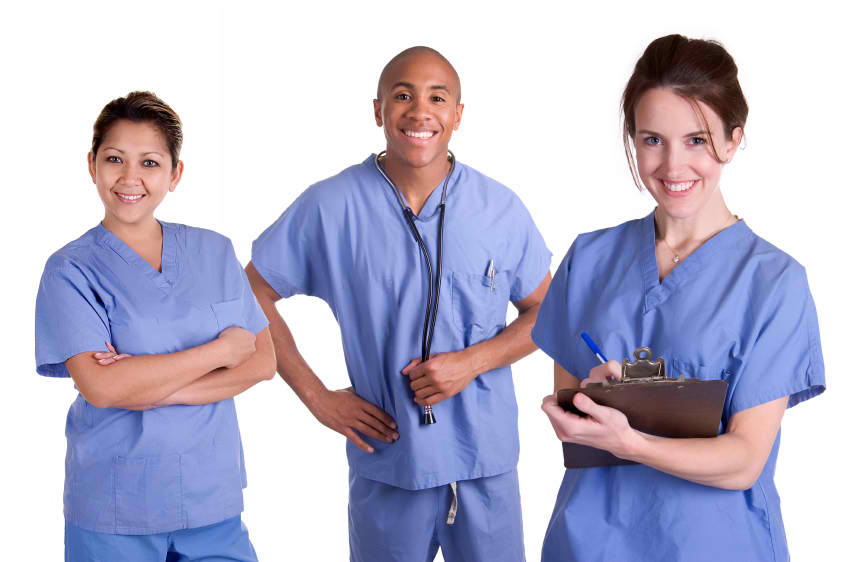 Pathway
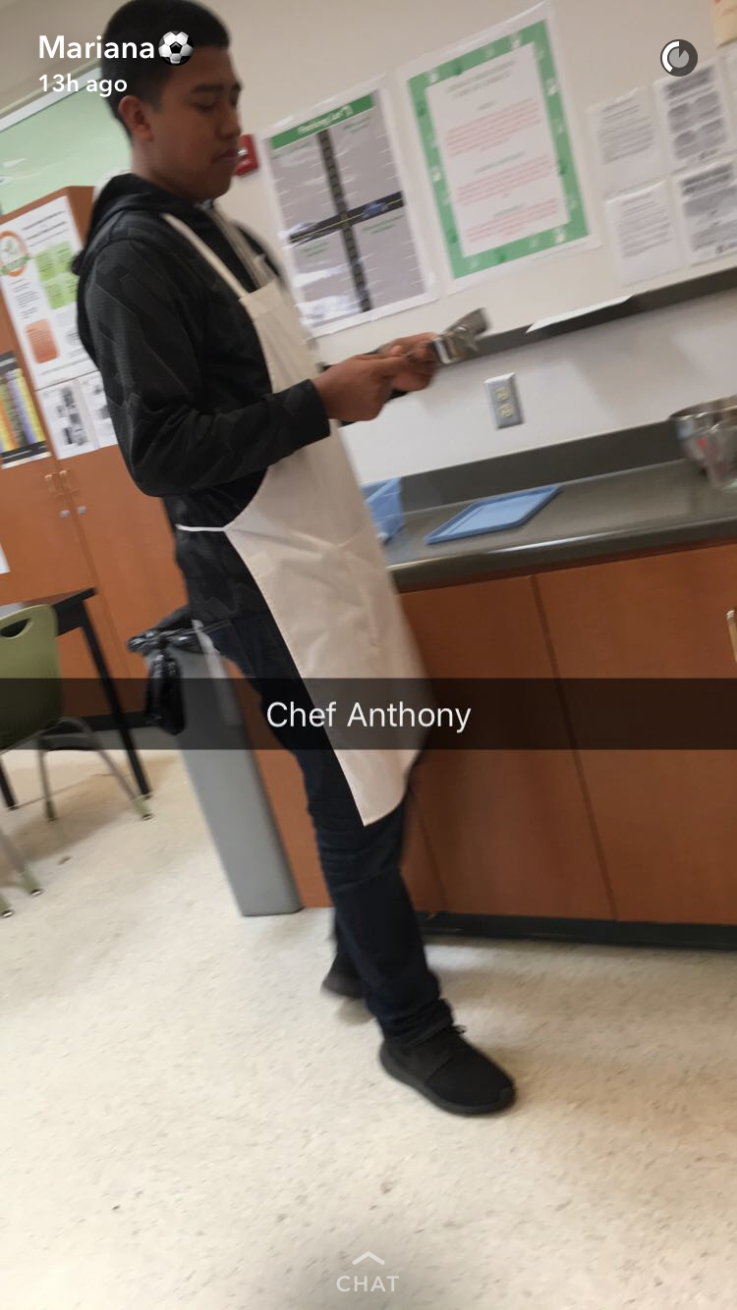 Food Service and Hospitality
Correct way to use kitchen utensils 
Does not relate to future career
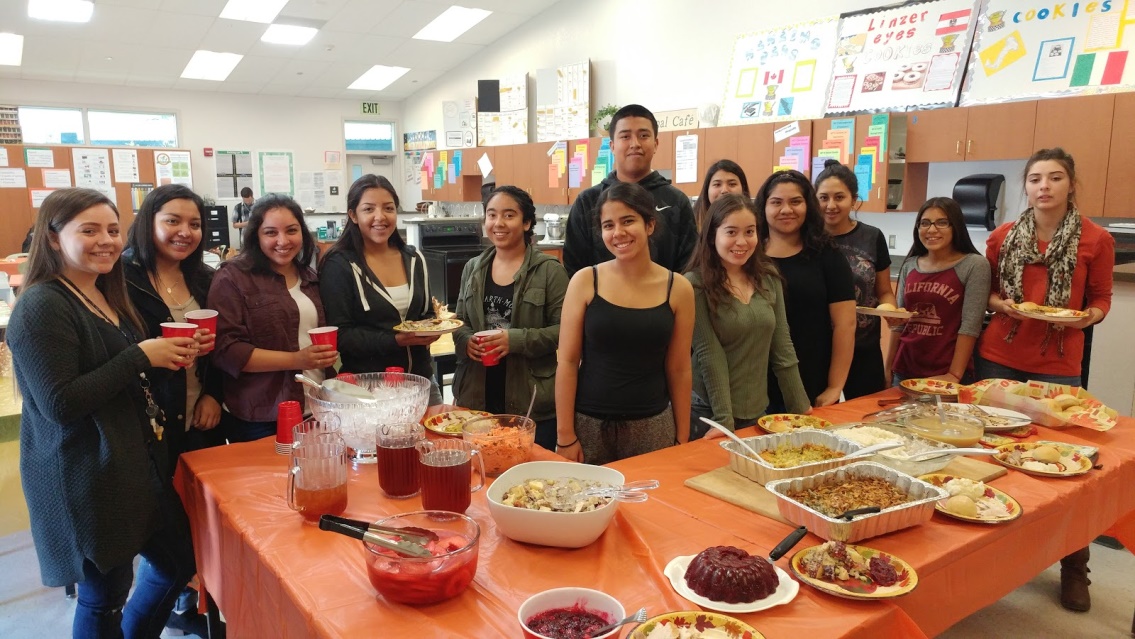 My future
Go to Saddle-Back college or Irvine Valley College 
Work for BMW (as a mechanic)
10-15 years from now work for Mercedes Benz
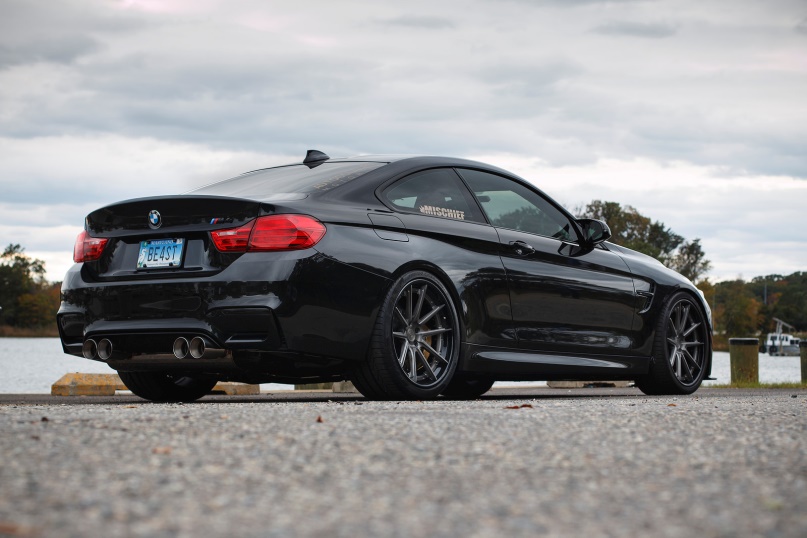 LEAVING HIGH SCHOOL
Leaving high is kind of exciting and scary
Would be an honor
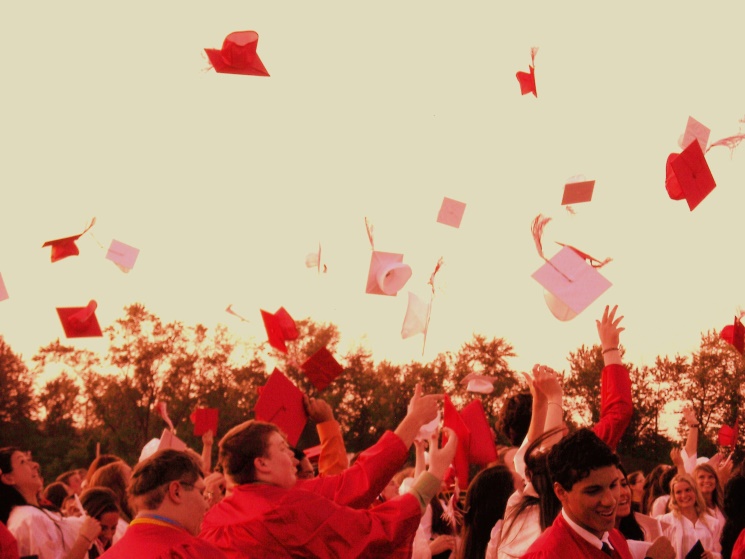 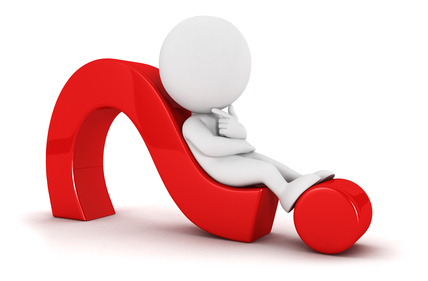 Questions ?
Questions ?